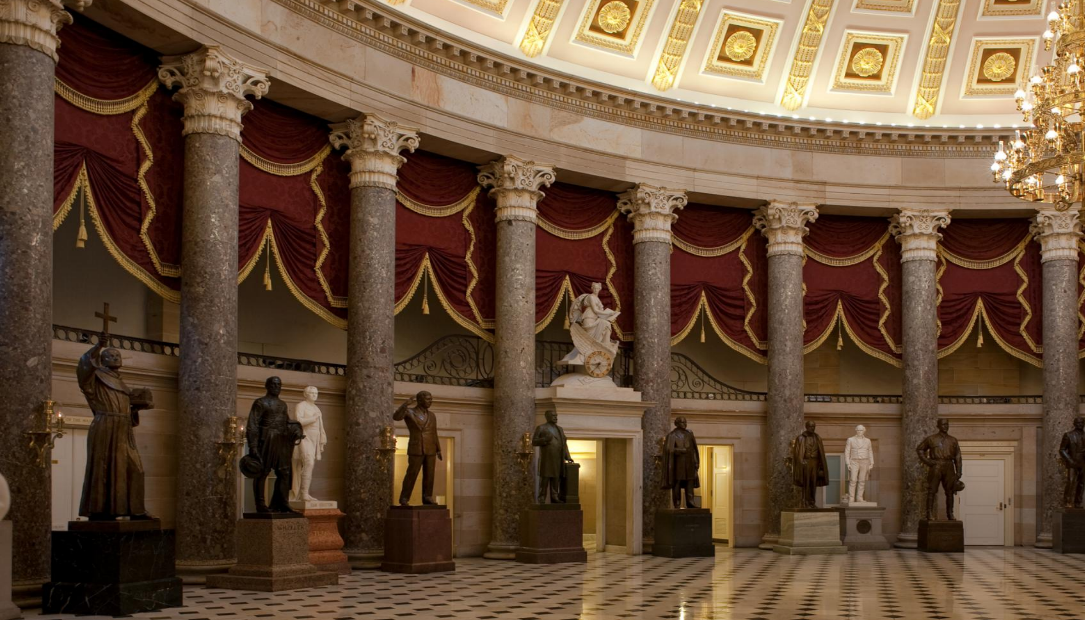 MEETING of the COMMISSION for HISTORICAL STATUES in the UNITED STATES CAPITOL 10:30 a.m.   October 8, 2020
Thank you for joining us, the meeting of the Commission will begin momentarily

We are concerned about your health, and we are committed to do all we can to reduce the risk and spread of novel coronavirus. Governor Ralph Northam declared a state of emergency in Virginia on Thursday, March 12 in response to COVID-19. In light of this action, the meeting of the Commission is being conducted using electronic communications in accord with Item 4-0.01.g. of Chapter 1283 (2020 Acts of Assembly), 
as the COVID-19 emergency makes it impracticable or unsafe 
to assemble  in a single location. The purpose of the meeting is to discuss or transact the business statutorily required or necessary to continue operation of the Commission and the discharge of its lawful purposes, duties,
 and responsibilities.All Commission members and staff will be participating remotely. In the event there is a disruption in the broadcast of the meeting, 
please call (804) 482-6446.
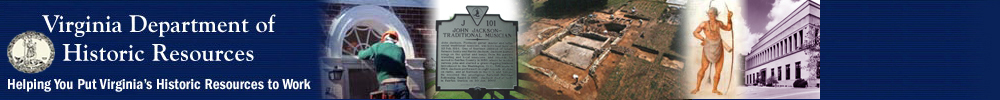 Commission for Historical Statues in the United States Capitol
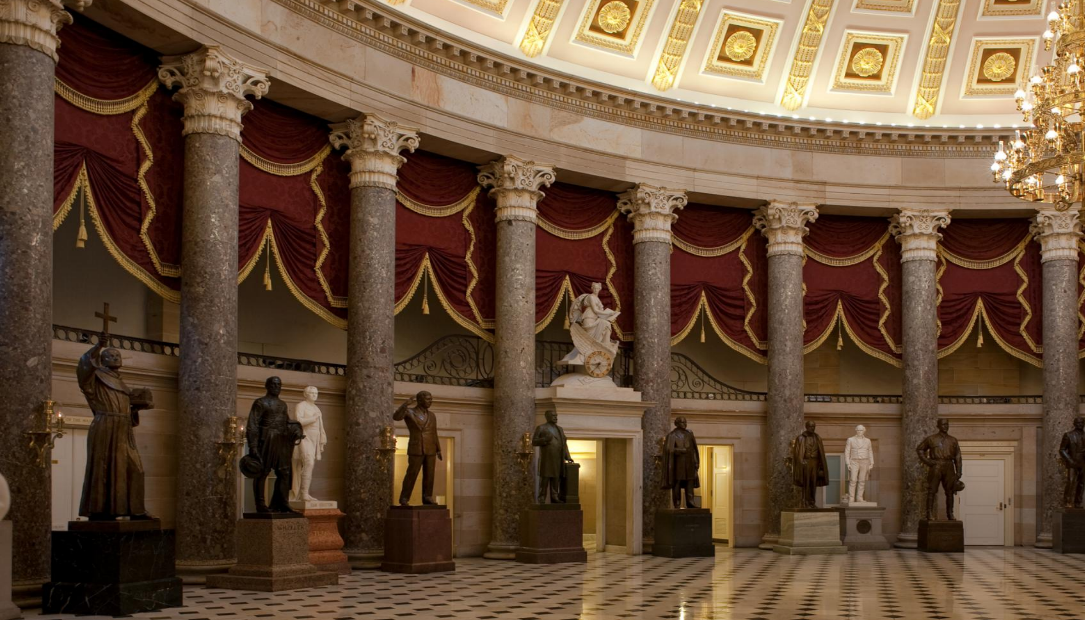 MEETING of the COMMISSION for HISTORICAL STATUES in the UNITED STATES CAPITOL 10:30 a.m.   October 8, 2020
AGENDA 
Call to Order Roll Call of AttendeesApproval of Meeting Agenda Approval of August 7, 2020 Meeting Minutes 
Status of Request to Remove Robert E. Lee Statue 
Public Comment:
Summary of Written Public Comment Received Since August 7
Oral Public Comment
                     
                                       Next Steps: 		
Proposed Timeline
Proposed Budget
Proposed Process for Selecting Subject of Replacement Statue
 
Adjourn
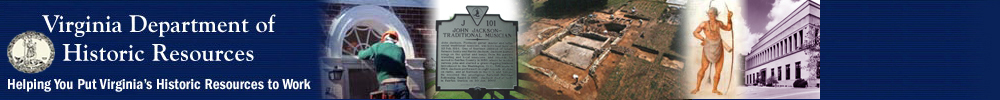 Commission for Historical Statues in the United States Capitol
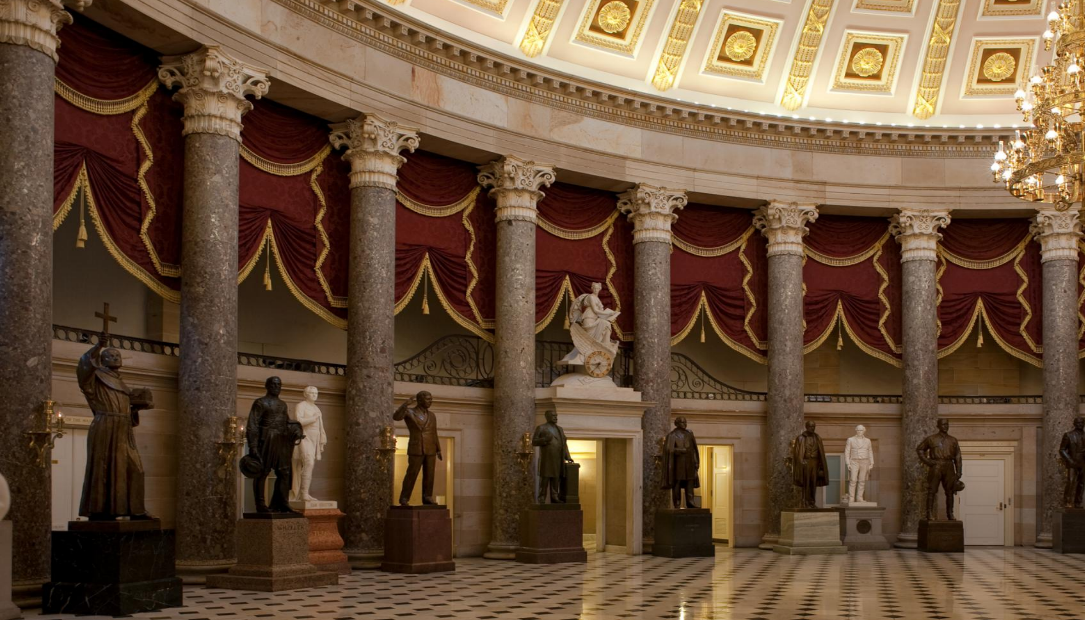 MEETING of the COMMISSION for HISTORICAL STATUES in the UNITED STATES CAPITOL 10:30 a.m.   October 8, 2020
AGENDA

Call to Order Roll Call of AttendeesApproval of Meeting Agenda Approval of August 7, 2020 Meeting Minutes 
Status of Request to Remove Robert E. Lee Statue  
Public Comment:
Summary of Written Public Comment Received Since August 7
Oral Public Comment
                                      
                                        Next Steps	: 		
Proposed Timeline
Proposed Budget
Proposed Process for Selecting Subject of Replacement Statue
 
Adjourn
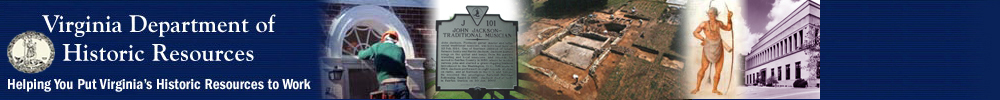 Commission for Historical Statues in the United States Capitol
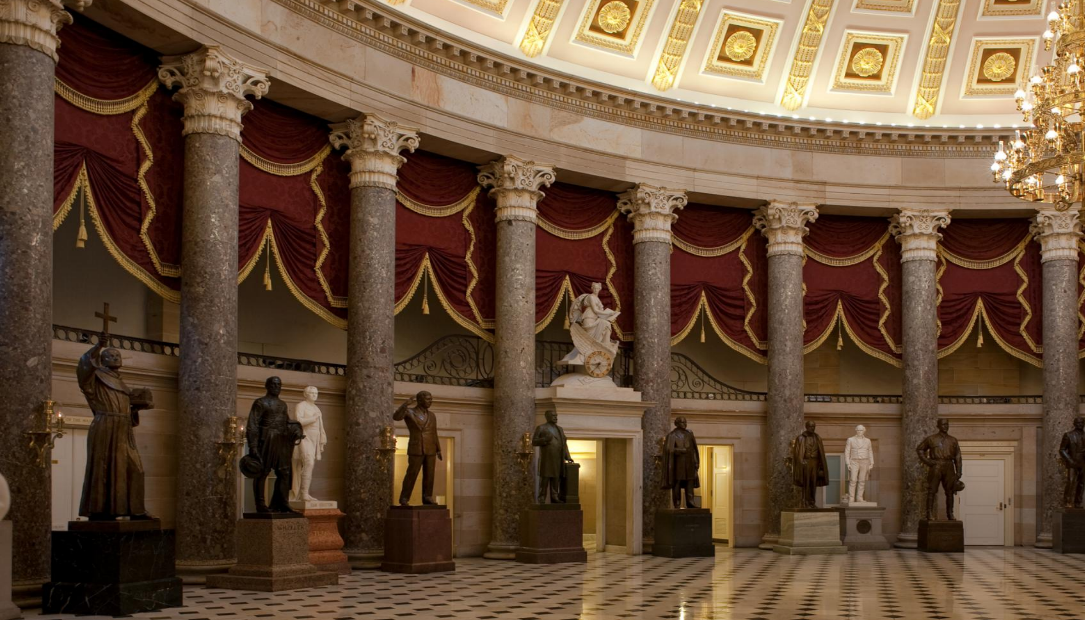 MEETING of the COMMISSION for HISTORICAL STATUES in the UNITED STATES CAPITOL 10:30 a.m.   October 8, 2020
AGENDA 
Call to Order Roll Call of AttendeesApproval of Meeting Agenda Approval of August 7, 2020 Meeting Minutes 
Status of Request to Remove Robert E. Lee Statue 

Public Comment:
Summary of Written Public Comment Received Since August 7
Oral Public Comment
                                       Next Steps	: 		
Proposed Timeline
Proposed Budget
Proposed Process for Selecting Subject of Replacement Statue
 
Adjourn
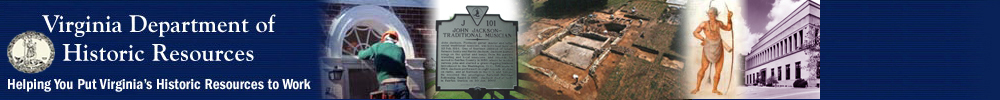 Commission for Historical Statues in the United States Capitol
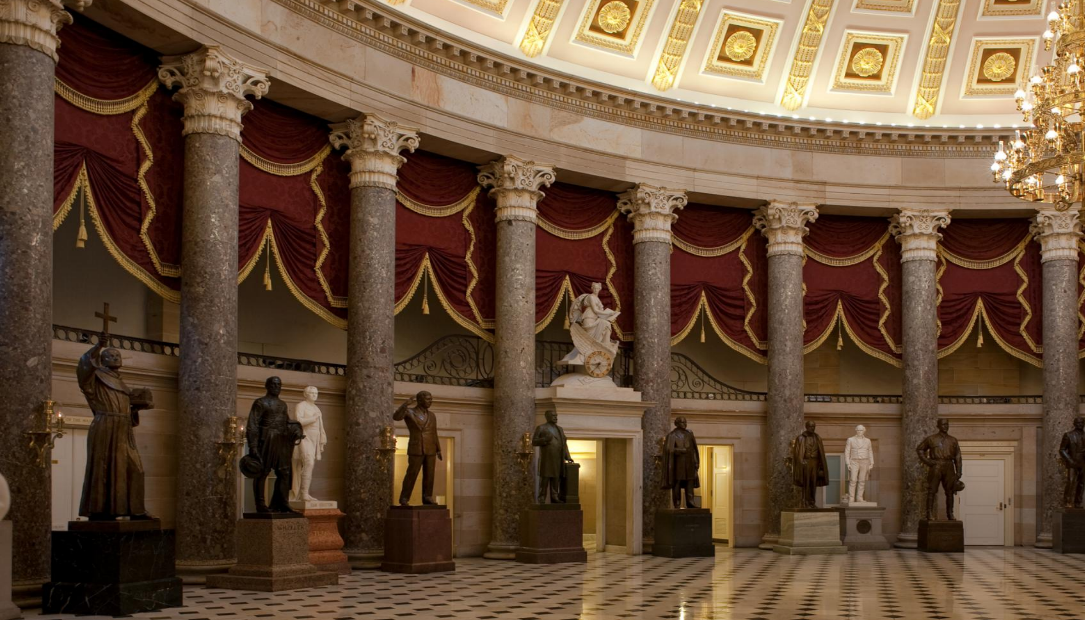 MEETING of the COMMISSION for HISTORICAL STATUES in the UNITED STATES CAPITOL 10:30 a.m.   October 8, 2020
AGENDA 
Call to Order Roll Call of AttendeesApproval of Meeting Agenda Approval of August 7, 2020 Meeting Minutes 
Status of Request to Remove Robert E. Lee Statue         
Public Comment:
Summary of Written Public Comment Received Since August 7
Oral Public Comment
 
                                        Next Steps	: 		
Proposed Timeline
Proposed Budget
Proposed Process for Selecting Subject of Replacement Statue

 Adjourn
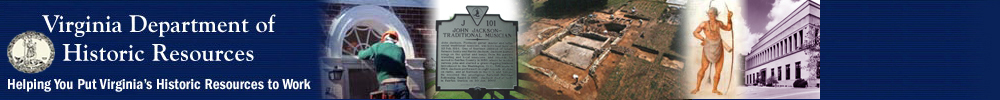 Commission for Historical Statues in the United States Capitol
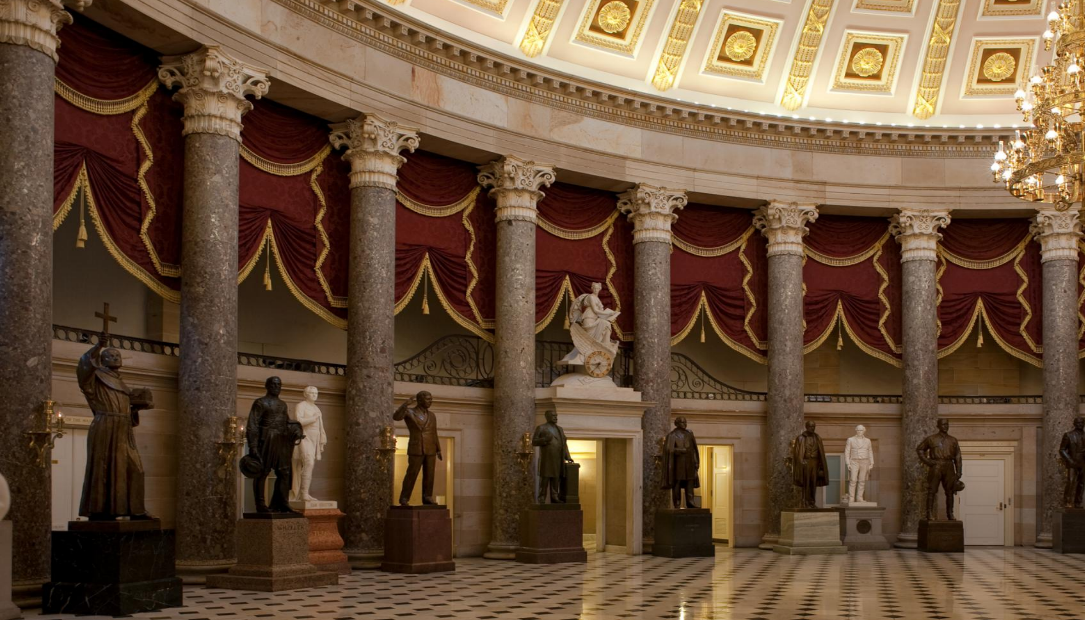 MEETING of the COMMISSION for HISTORICAL STATUES in the UNITED STATES CAPITOL 10:30 a.m.   October 8, 2020
AGENDA 
Call to Order Roll Call of AttendeesApproval of Meeting Agenda Approval of August 7, 2020 Meeting Minutes 
Status of Request to Remove Robert E. Lee Statue 
  Public Comment:
Summary of Written Public Comment Received Since August 7
Oral Public Comment                     

                                        Next Steps	: 		
Proposed Timeline
Proposed Budget
Proposed Process for Selecting Subject of Replacement Statue
 
Adjourn
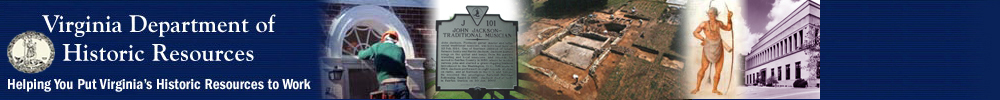 Commission for Historical Statues in the United States Capitol
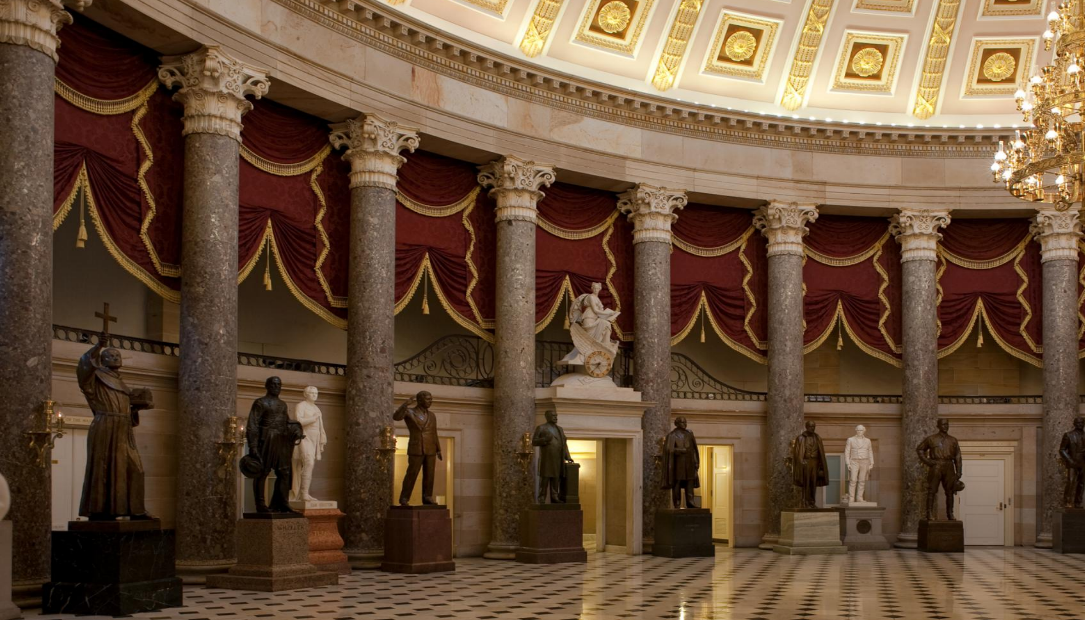 Status of Request to Remove Robert E. Lee Statue


The interim report approved on August 7 was submitted to the General Assembly  
 
As requested by the Commission, a letter was sent to VMHC requesting their acceptance of the Lee statue 
 
VMHC agreed to accept Lee statue 
 
Langan received verbal confirmation that the Joint Committee on the Library has approved Governor Northam’s request and that written approval is forthcoming
 
Langan received clarification from the Architect of the US Capitol re: removal process
MEETING of the COMMISSION for HISTORICAL STATUES in the UNITED STATES CAPITOL 10:30 a.m.   October 8, 2020
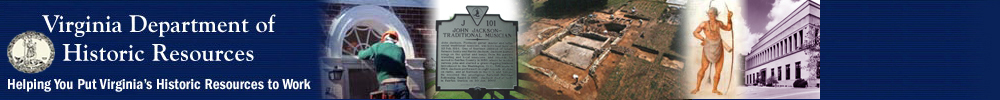 Commission for Historical Statues in the United States Capitol
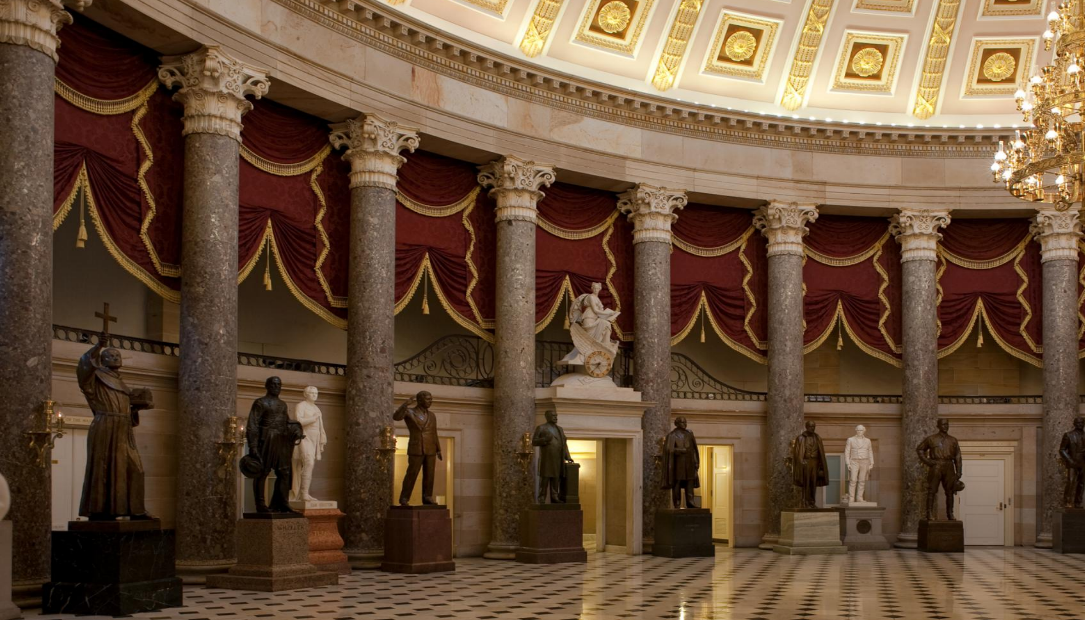 MEETING of the COMMISSION for HISTORICAL STATUES in the UNITED STATES CAPITOL 10:30 a.m.   October 8, 2020
AGENDA 
Call to Order Roll Call of AttendeesApproval of Meeting Agenda Approval of August 7, 2020 Meeting Minutes 
Status of Request to Remove Robert E. Lee Statue 

Public Comment:
Summary of Written Public Comment Received Since August 7
Oral Public Comment
                                       Next Steps	: 		
Proposed Timeline
Proposed Budget
Proposed Process for Selecting Subject of Replacement Statue
 
Adjourn
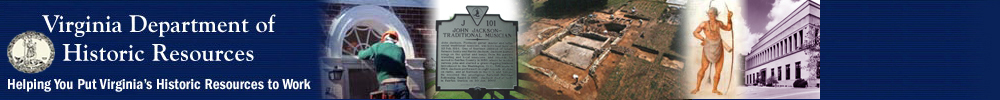 Commission for Historical Statues in the United States Capitol
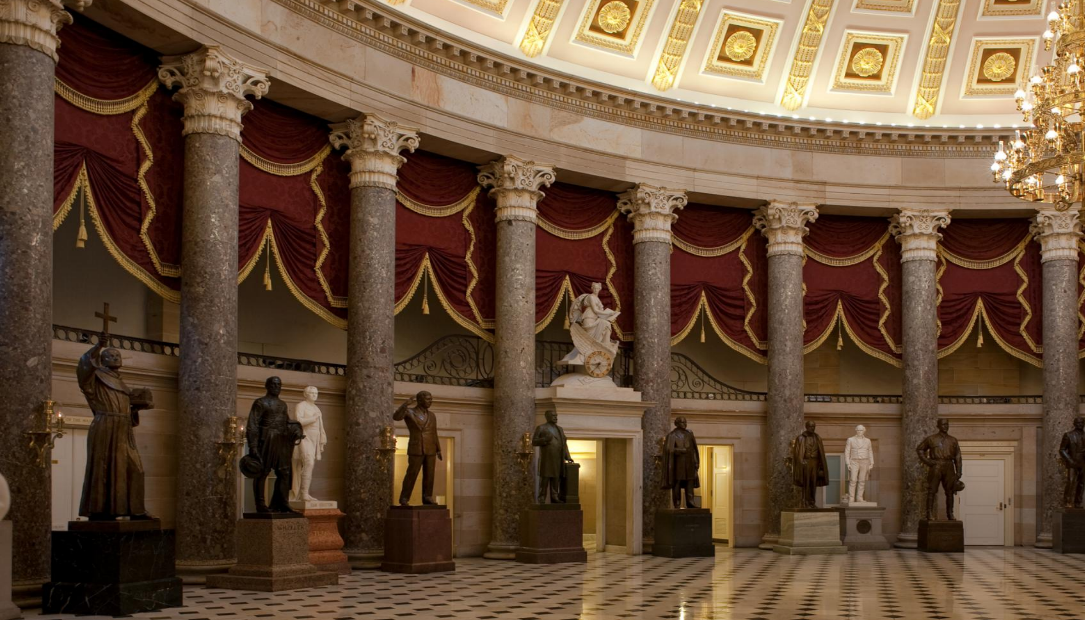 Summary of Written Public Comment Received Since August 7

     
Reconsider removal of Robert E. Lee statue


Remove, not replace


Specific suggestion for replacement person
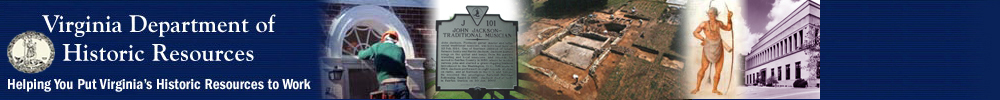 Commission for Historical Statues in the United States Capitol
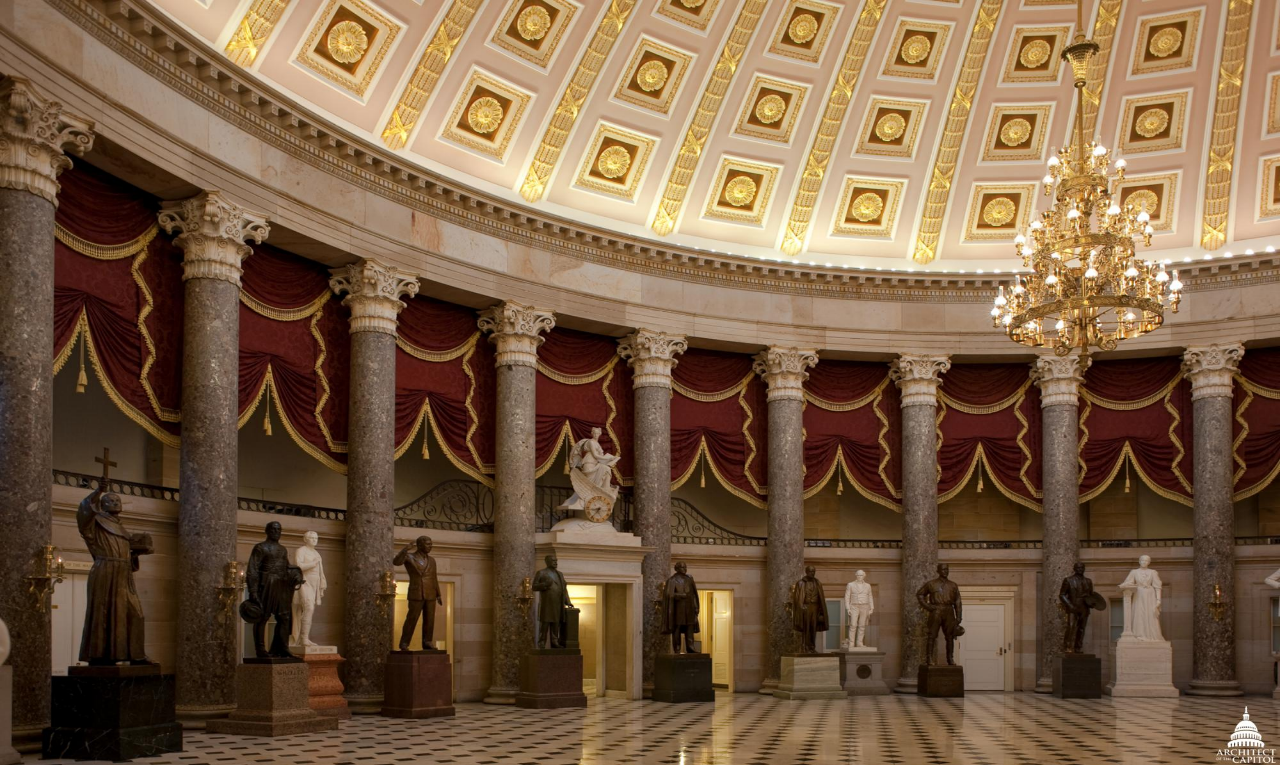 Oral Public Comment
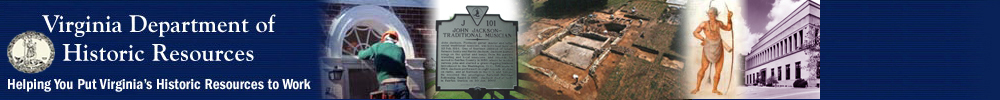 Commission for Historical Statues in the United States Capitol
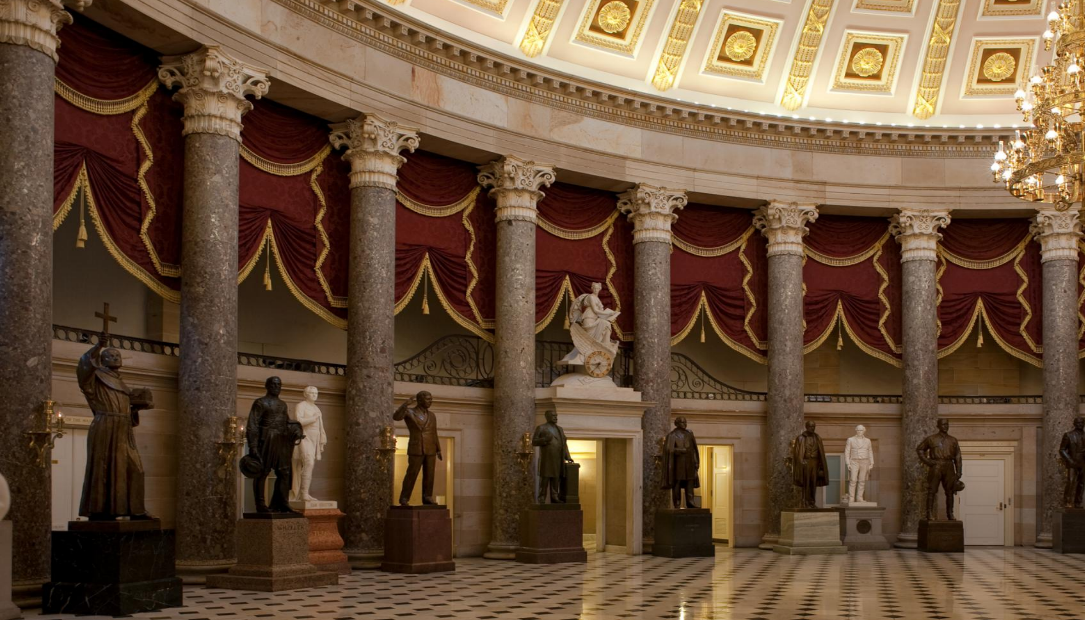 MEETING of the COMMISSION for HISTORICAL STATUES in the UNITED STATES CAPITOL 10:30 a.m.   October 8, 2020
AGENDA 
Call to Order Roll Call of AttendeesApproval of Meeting Agenda Approval of August 7, 2020 Meeting Minutes 
Status of Request to Remove Robert E. Lee Statue 

Public Comment:
Summary of Written Public Comment Received Since August 7
Oral Public Comment
                                       Next Steps	: 		
Proposed Timeline
Proposed Budget
Proposed Process for Selecting Subject of Replacement Statue

 Adjourn
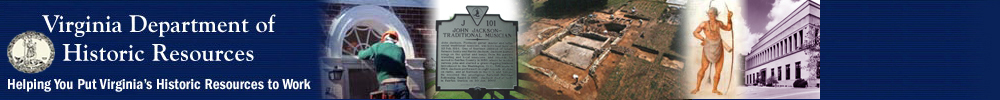 Commission for Historical Statues in the United States Capitol
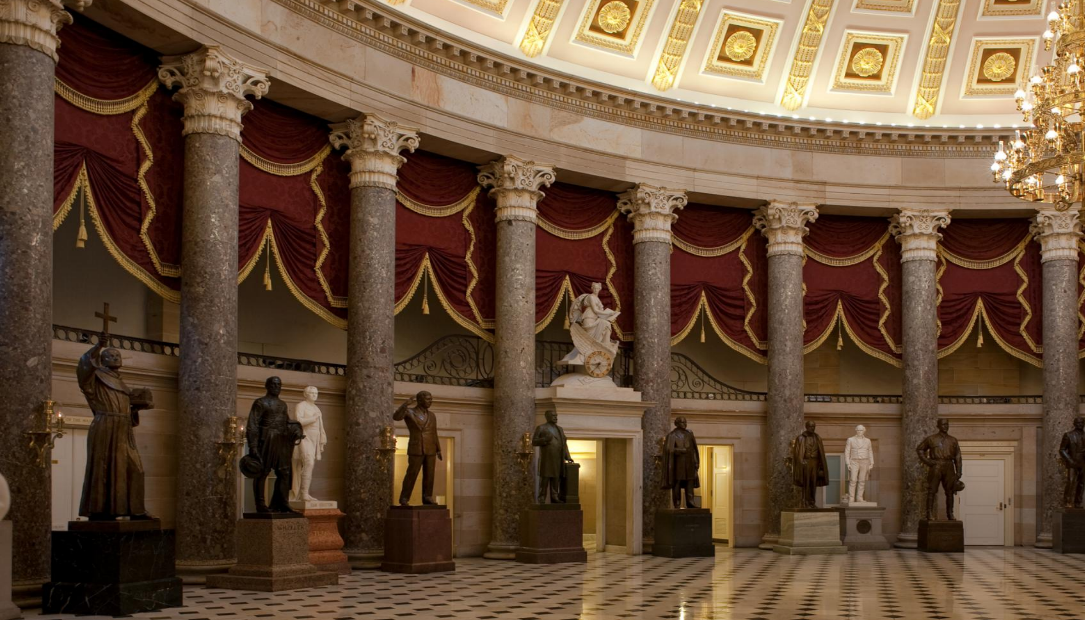 Proposed Timeline


October 8:  Commission agrees on selection process & criteria 

October 16:  Initiate 30 day public comment period

November TBD: Commission to hold public hearing 

December TBD: Commission to meet to select the subject of the replacement statue

TBD:  Remove Robert E. Lee/transport to Richmond

January/Feb: Seek General Assembly approval of person selected
      to replace Lee

Feb.:  Send approved replacement statue subject to the Joint Committee on the Library for approval

Mar./April: Develop and approve plan for artist selection process
MEETING of the COMMISSION for HISTORICAL STATUES in the UNITED STATES CAPITOL 10:30 a.m.   October 8, 2020
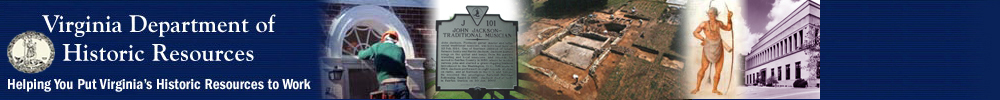 Commission for Historical Statues in the United States Capitol
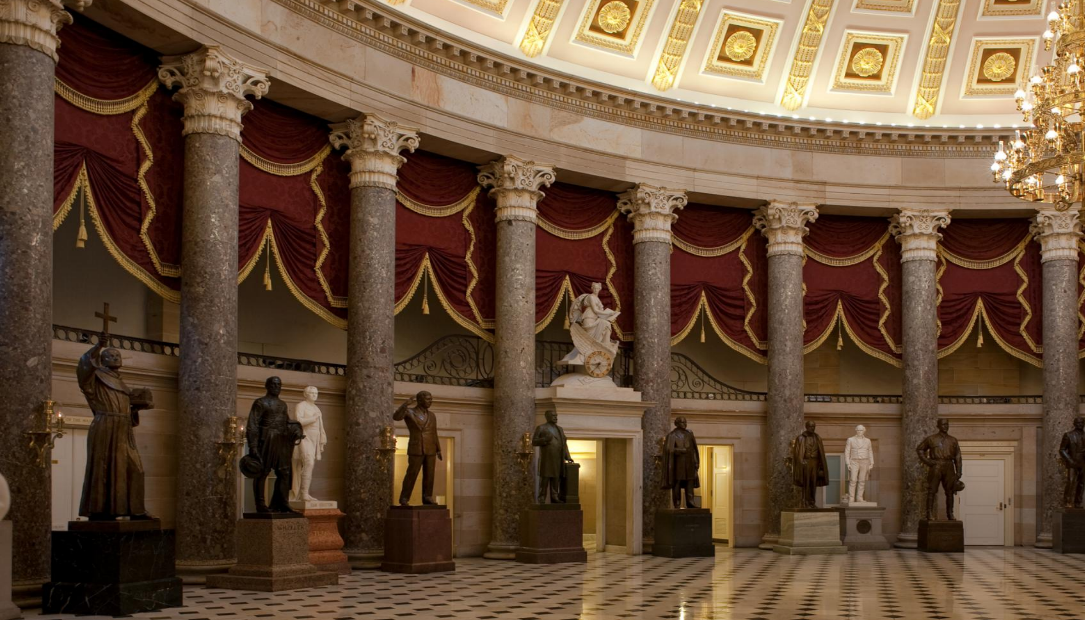 MEETING of the COMMISSION for HISTORICAL STATUES in the UNITED STATES CAPITOL 10:30 a.m.   October 8, 2020
Proposed Budget



         Artist Selection Process		$27,000

         Artist Work Process		$350,000

         Rigging			$42,000

         Transport			$5,000

         Unveiling			$75,000	

         ESTIMATED TOTAL		$498,500
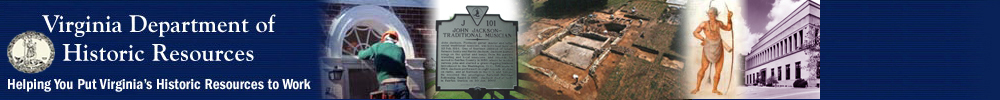 Commission for Historical Statues in the United States Capitol
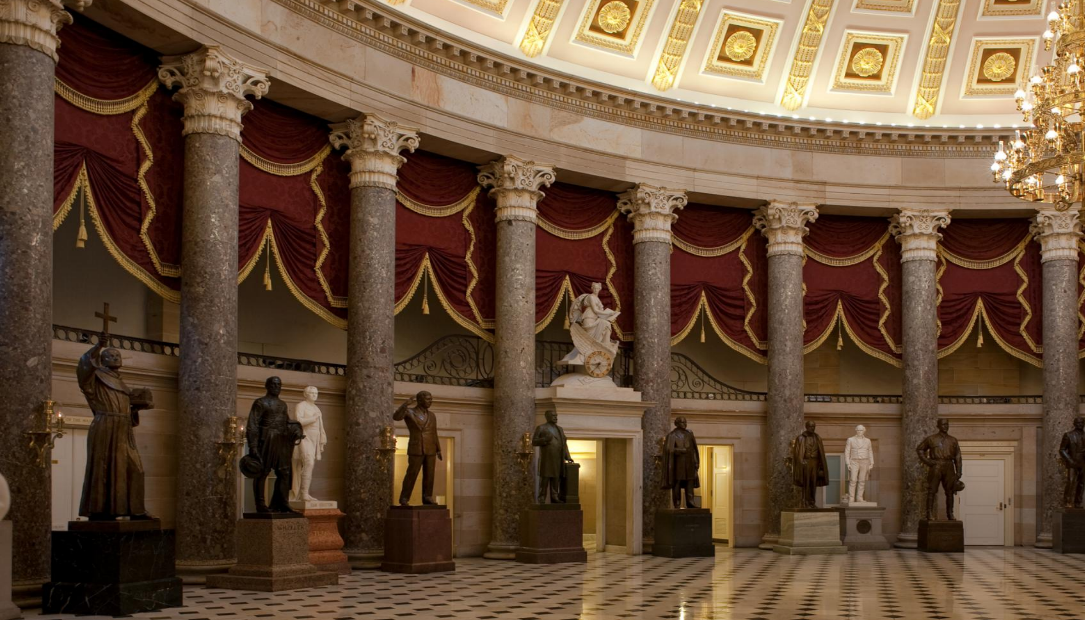 Proposed Process for Selecting Subject of Replacement Statue

      Over the next two months, the Commission will:

agree on the values and attributes that the new subject should represent

invite the public to submit suggested persons for consideration

hold a public hearing to solicit public comment on the replacement subject 

compile and share with the public the list of suggested subjects

research the suggested persons to determine the values and attributes they represent

narrow the list to five possible subjects

hold a meeting to select the subject of the replacement statue
MEETING of the COMMISSION for HISTORICAL STATUES in the UNITED STATES CAPITOL 10:30 a.m.   October 8, 2020
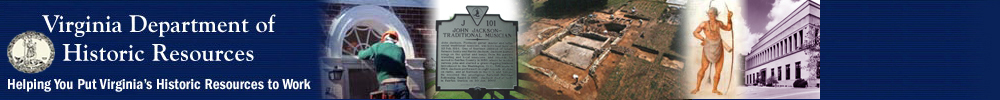 Commission for Historical Statues in the United States Capitol
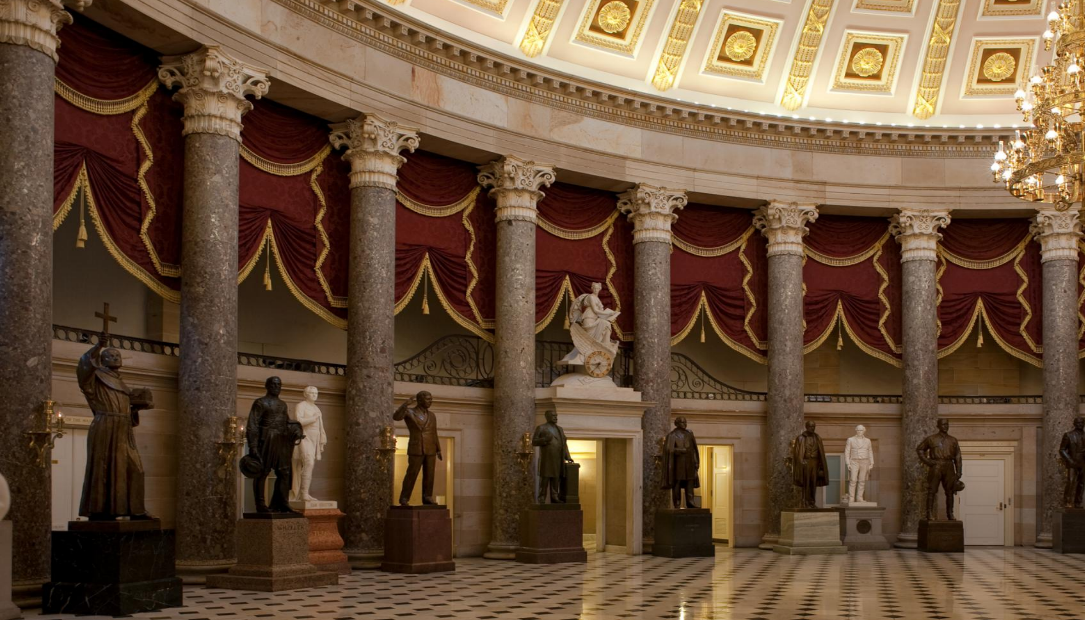 MEETING of the COMMISSION for HISTORICAL STATUES in the UNITED STATES CAPITOL 10:30 a.m.   October 8, 2020
Proposed Selection Criteria: 

	Architect of the US Capitol Selection Criteria:
 
                 The replacement statue must: 

be a deceased person 

have been a citizen of the United States 

be illustrious for historic renown or for distinguished civic or military service

represent only one individual
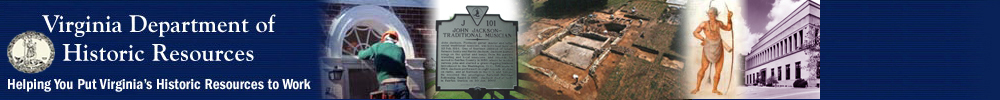 Commission for Historical Statues in the United States Capitol
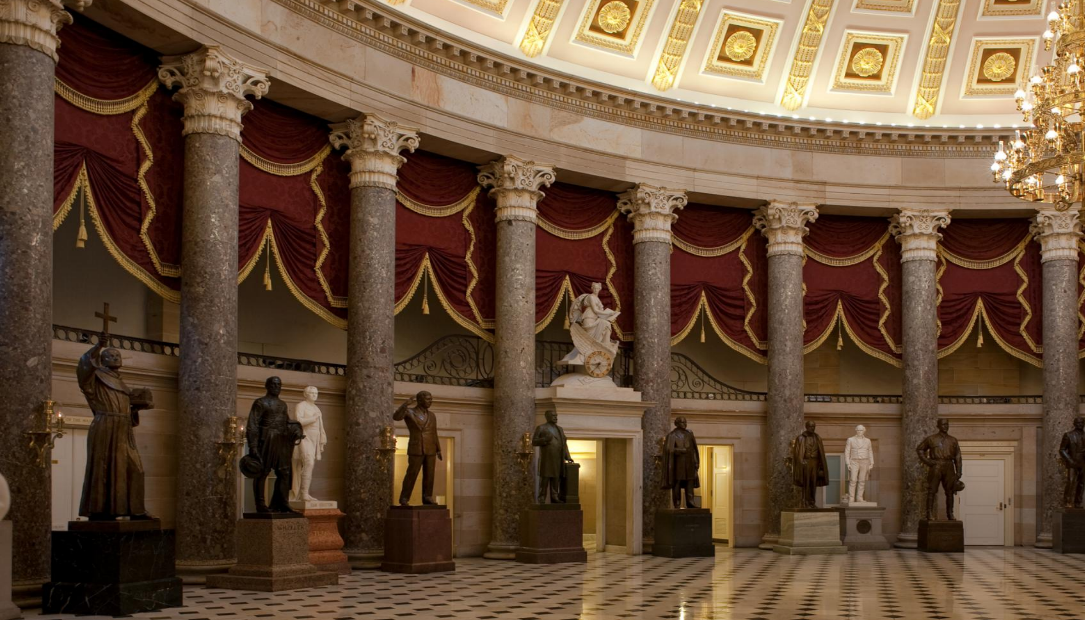 Proposed Selection Criteria: 


     Draft Commission Values and Attributes:  

association with significant events that changed the course of history

association with significant ideals, writings, and/or intellectual thought 

exemplification of valor, patriotism, bravery

the subject’s primary historical significance should be tied to Virginia directly, or they should  have spent the majority of their life, in the state

the person should not be in conflict with current prevailing values
MEETING of the COMMISSION for HISTORICAL STATUES in the UNITED STATES CAPITOL 10:30 a.m. October 8, 2020
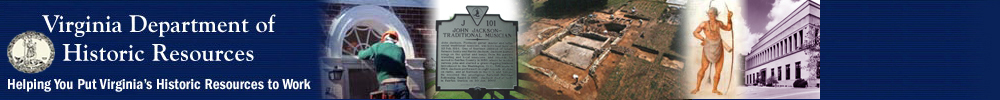 Commission for Historical Statues in the United States Capitol
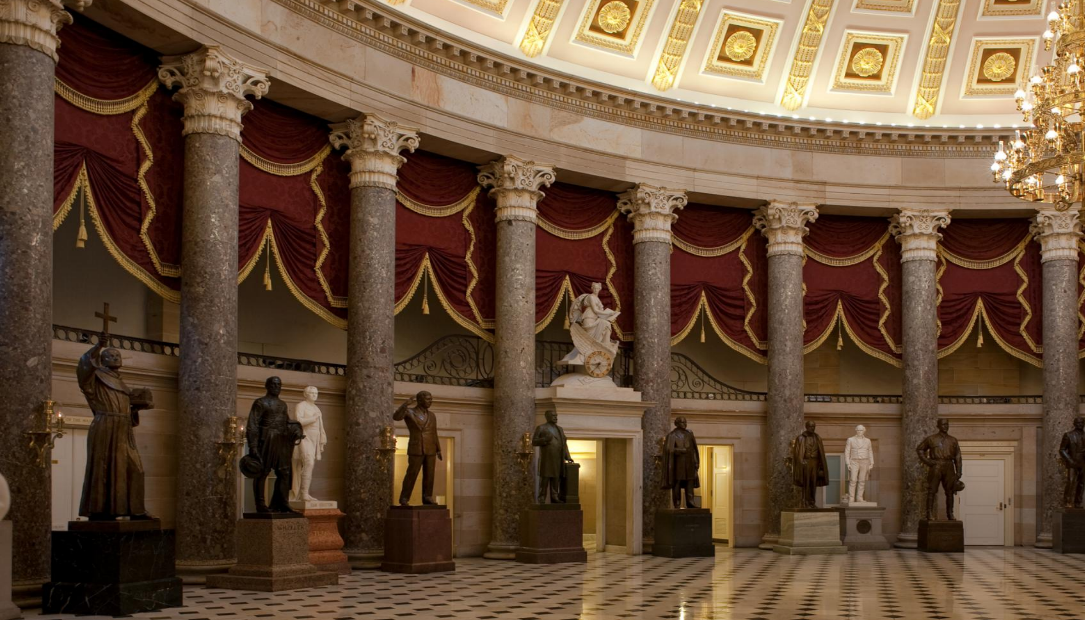 MEETING of the COMMISSION for HISTORICAL STATUES in the UNITED STATES CAPITOL 10:30 a.m.   October 8, 2020
AGENDA 
Call to Order Roll Call of AttendeesApproval of Meeting Agenda Approval of August 7, 2020 Meeting Minutes 
Status of Request to Remove Robert E. Lee Statue

Public Comment:
Summary of Written Public Comment Received Since August 7
Oral Public Comment
                                        Next Steps	: 		
Proposed Timeline
Proposed Budget
Proposed Process for Selecting Subject of Replacement Statue

 Adjourn
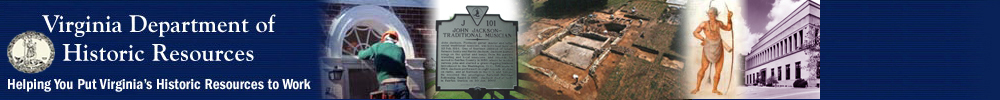 Commission for Historical Statues in the United States Capitol